Město raného novověku
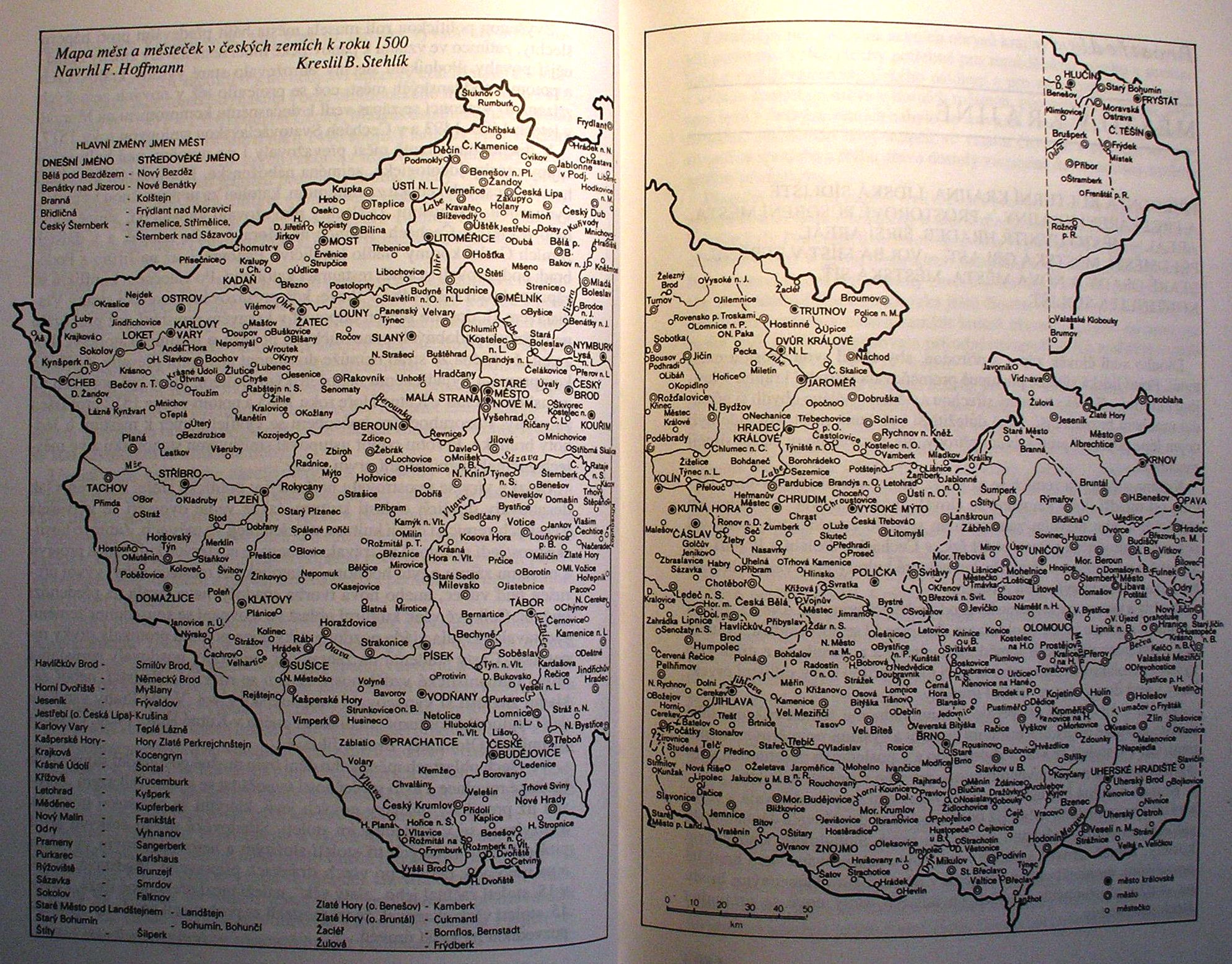 Typologie raně novověkých měst
královská
poddanská – příklady: Mikulov, Pardubice
1550: 41 královských a věnných měst, 700 poddanských
Města 122/159 (k roku 1500 a 1757)
Městečka 418/548
Velká města (5-8000 obyv.): Kutná Hora, Jihlava , Olomouc, HK, Žatec, Klatovy, Tábor, Cheb + (poddanská: Strážnice, Prostějov, Chomutov)
Středně velká města (nad 1200 obyv.): zbytek královských + poddanská s protoprůmyslovou výrobou (Frýdlant, Broumoc, JH, NJ) a rezidenční (ČK, Litomyšl, Mikulov)
Rozsah raně novověkého městahttp://www.uni-muenster.de/Staedtegeschichte/portal/Stadtkarten/braunschweig/entwicklungsphasen.html
Atributy města - základní charakteristiky v prostoru(Urbánní morfologie)
Poloha – nadmořská výška, 
vůči řece, cestám a dalším sídlům v okolí
Náměstí
Tržní náměstí
Kostel
Kláštery
Radnice
Ulice, hradby, brány
Hostinec
Mosty a brody
Koncentrace řemesel
Rybníky a ojediněle vodárenské věže
Mlýny
Protestantský kostel
Budovy nových řádů – kostely a hlavně komplexy jezuitů a piaristů
Nový hřbitov
Barokní fortifikace
Šlechtické paláce
Raný (proto-)průmyslový provoz
Drobné památky: kříže, sochy světců, milníky…

(RENESANCE) BAROKO
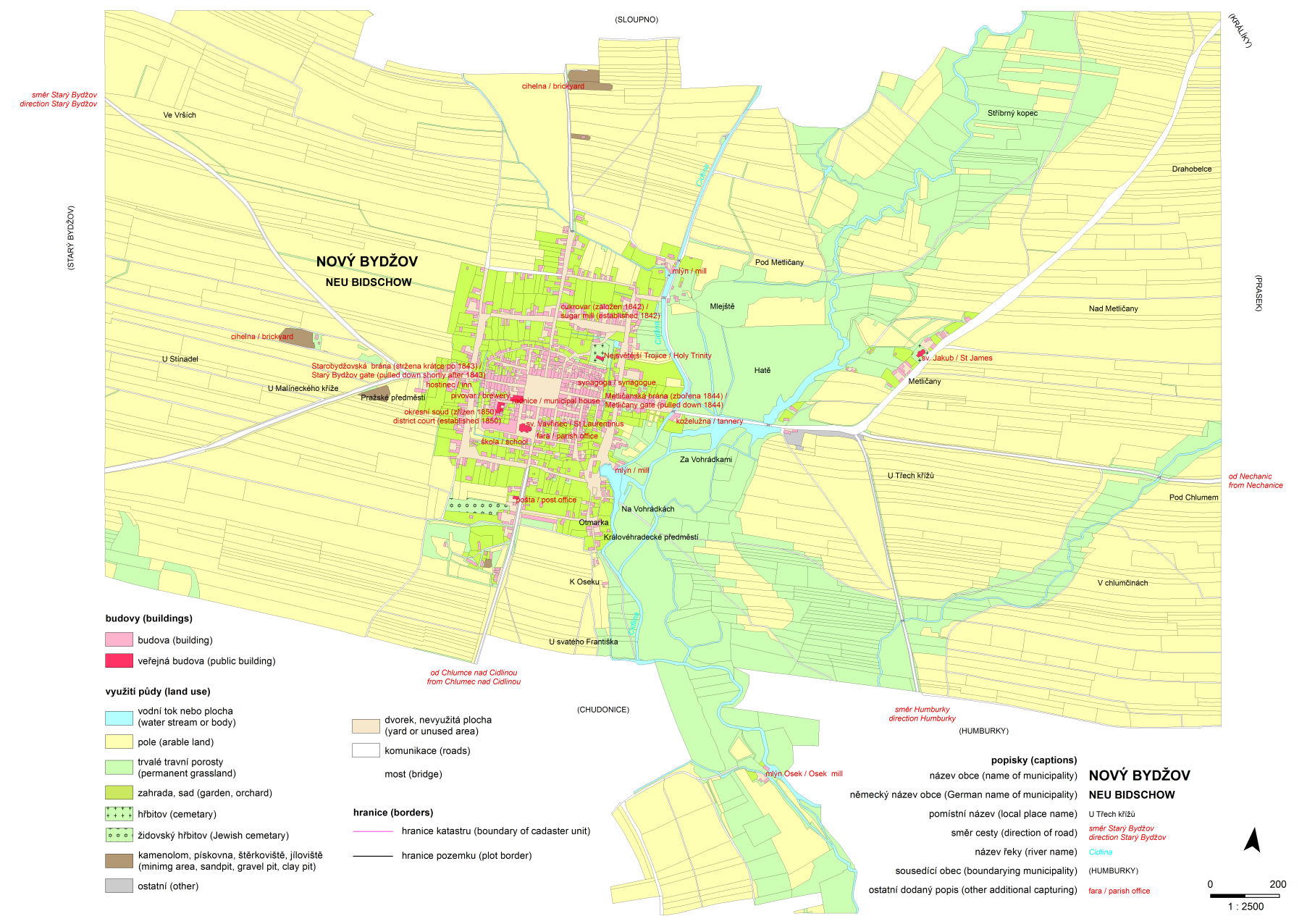 Předměstí a periferie
Město jako uzavřený svět: brány, celnice a mýtnice, …
Břehy řeky jako periferie
Barokní opevnění českých a moravských měst
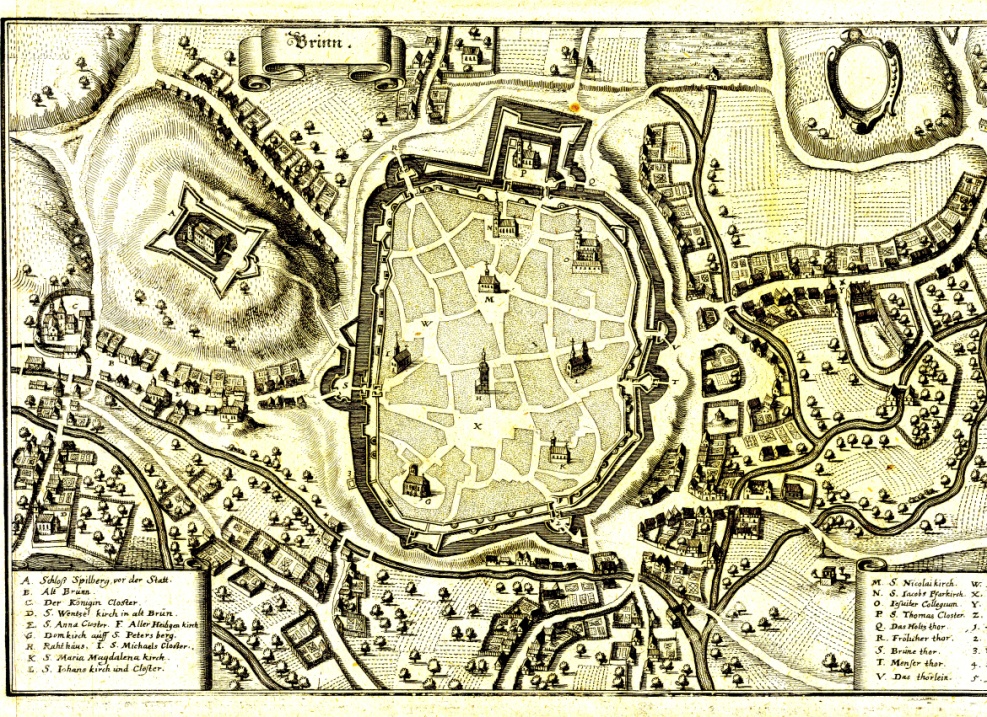 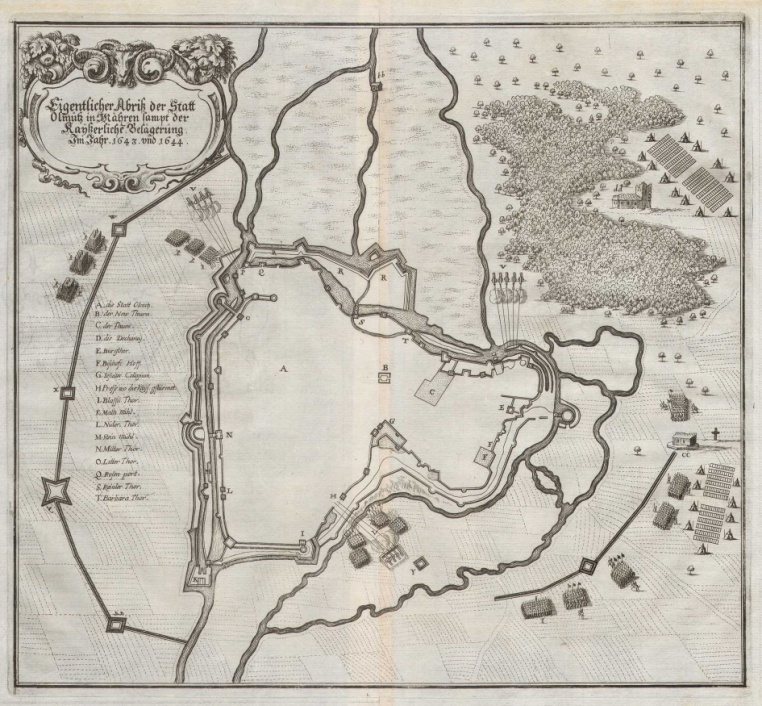 Brno
Olomouc
Hradec Králové
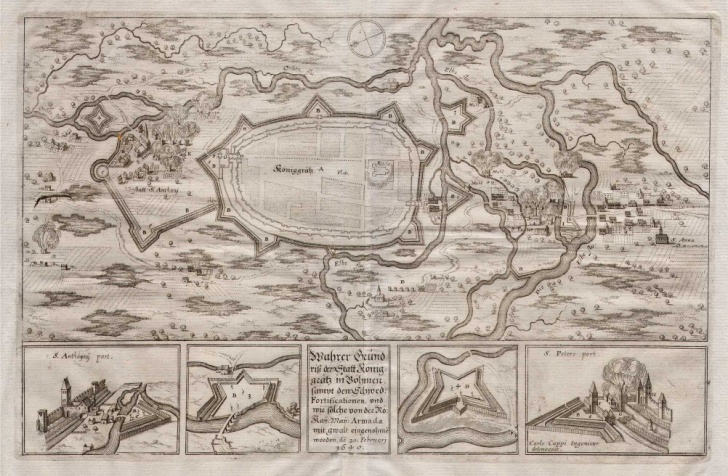 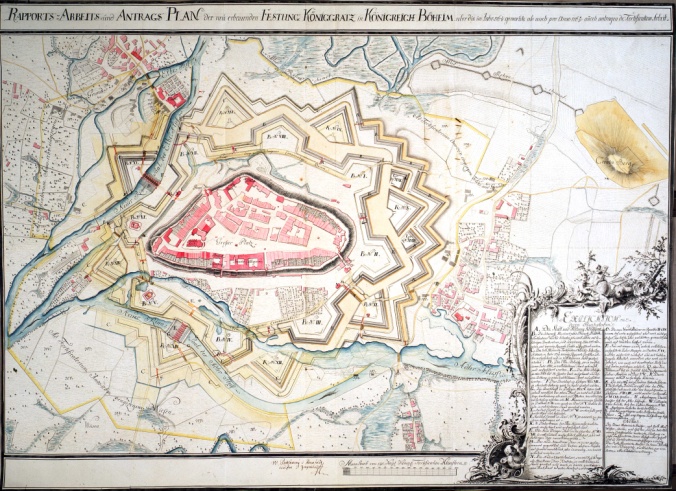 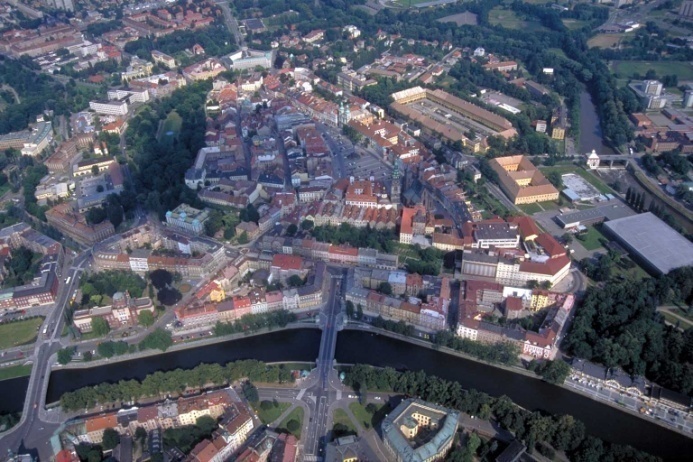 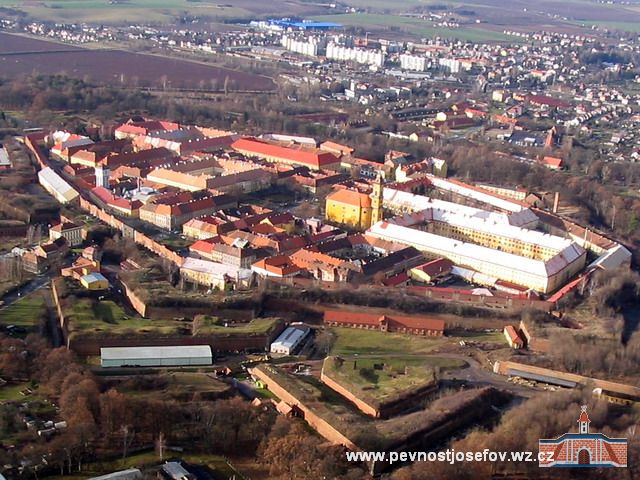 Nově založená pevnostní města
Josefov
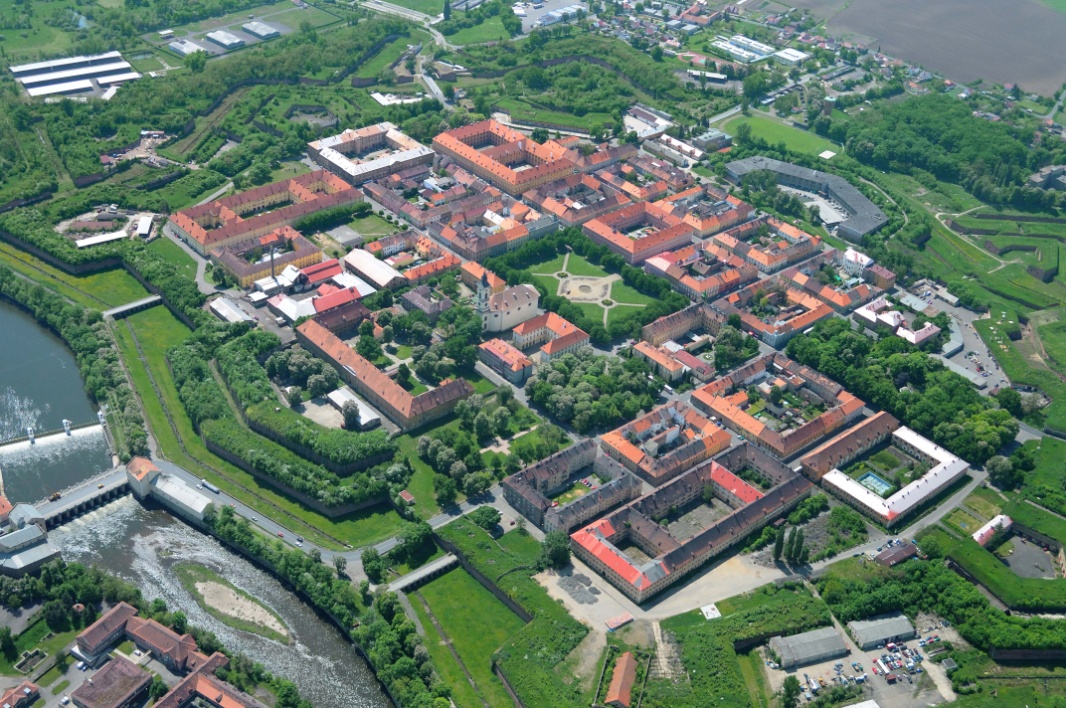 Terezín
Projekt ZČU-TU Dresden
Šlechtická sídla
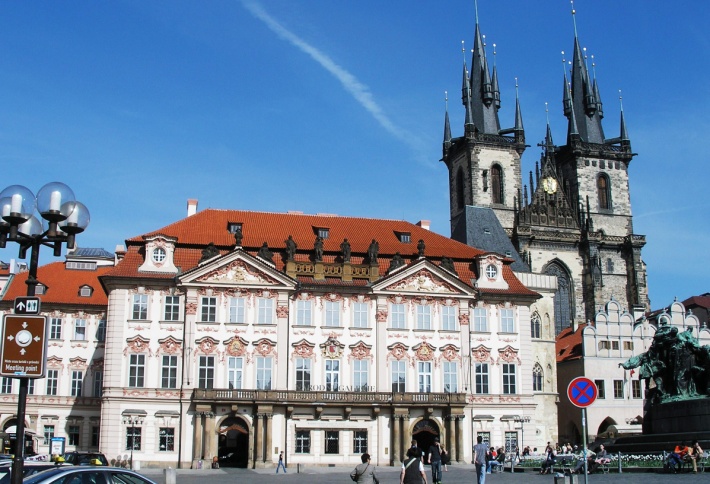 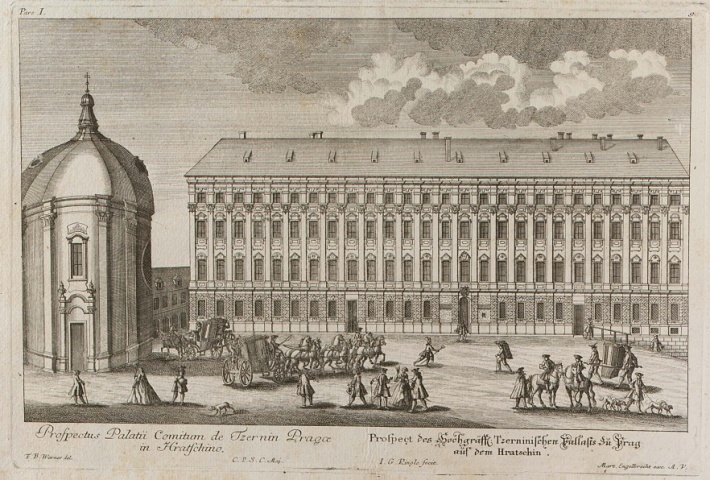 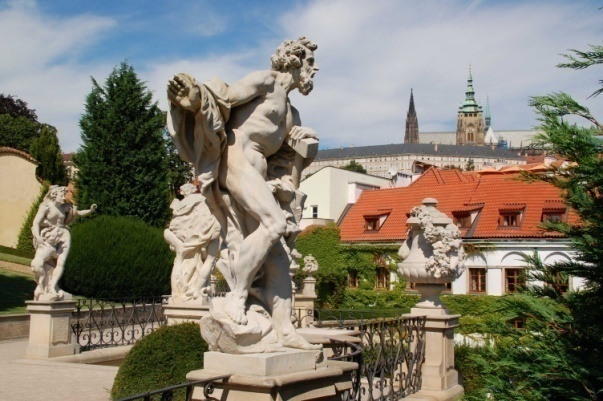 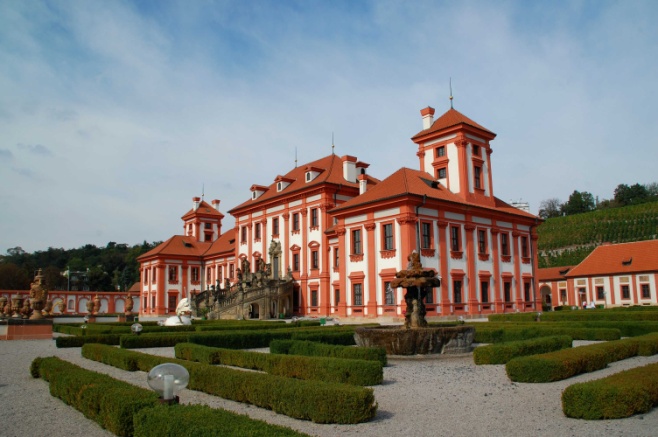 Městské paláce 
(se zahradami)
Příměstské vily
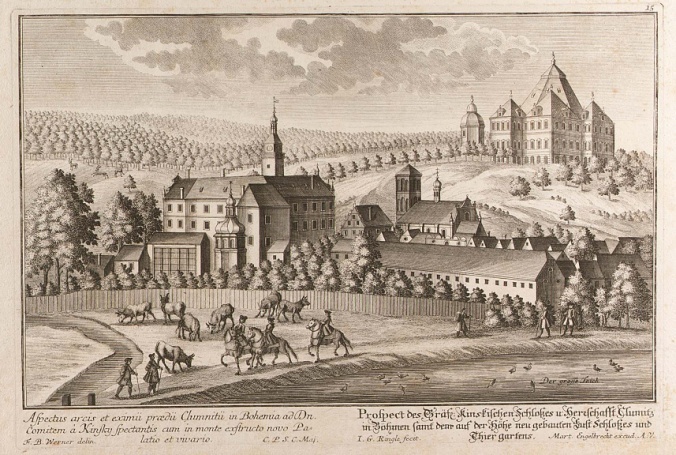 Venkovská sídla 
(s parky)
Protoprůmyslové provozy, nová sídla – pravidelné půdorysy- proměna sídelní sítě jako celku (Horní Litvínov, Brno)- Výzkumné centrum průmyslového dědictví při ČVUT
Arnoštovo údolí kolem roku 1930. Ve středu areál Mariánské huti, 
vlevo nahoře jsou zachycena nejstarší dělnická stavení Klepačovské ulice
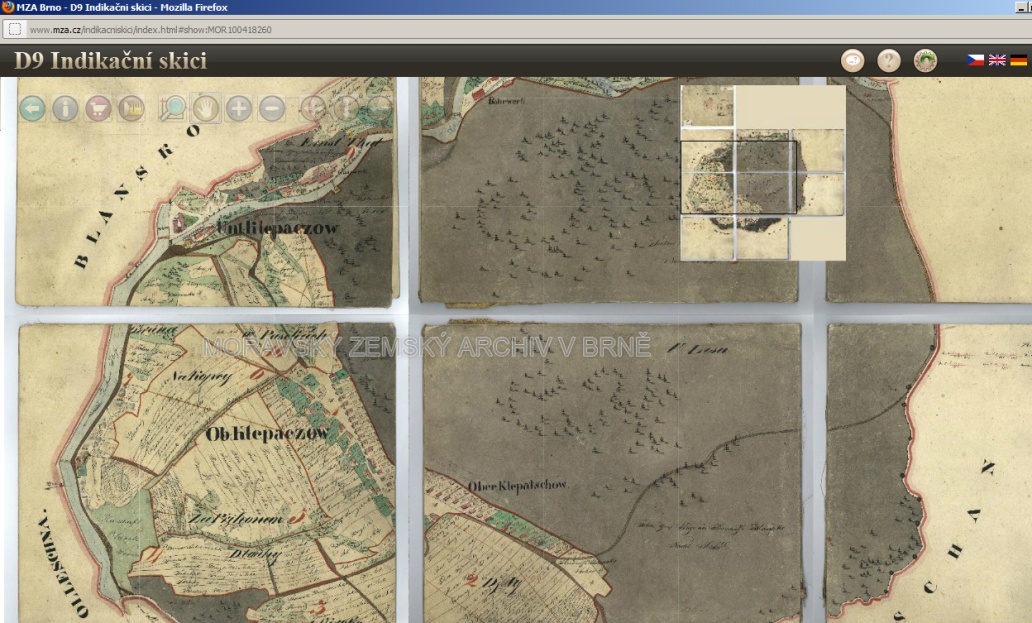 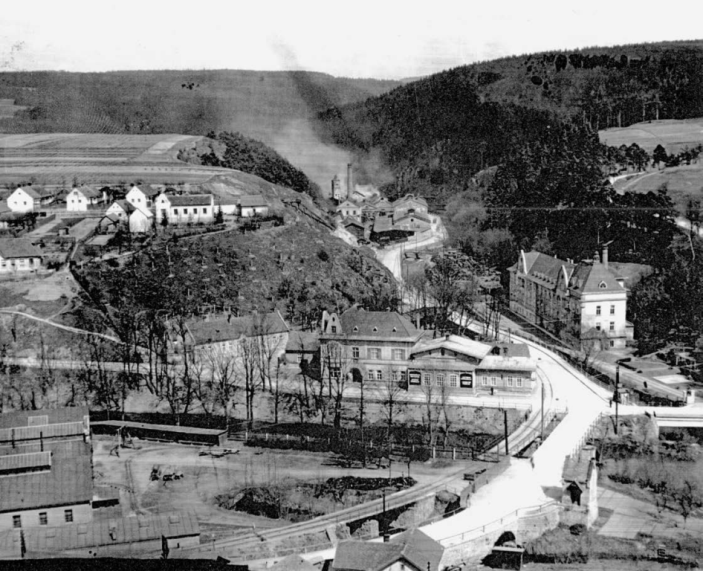 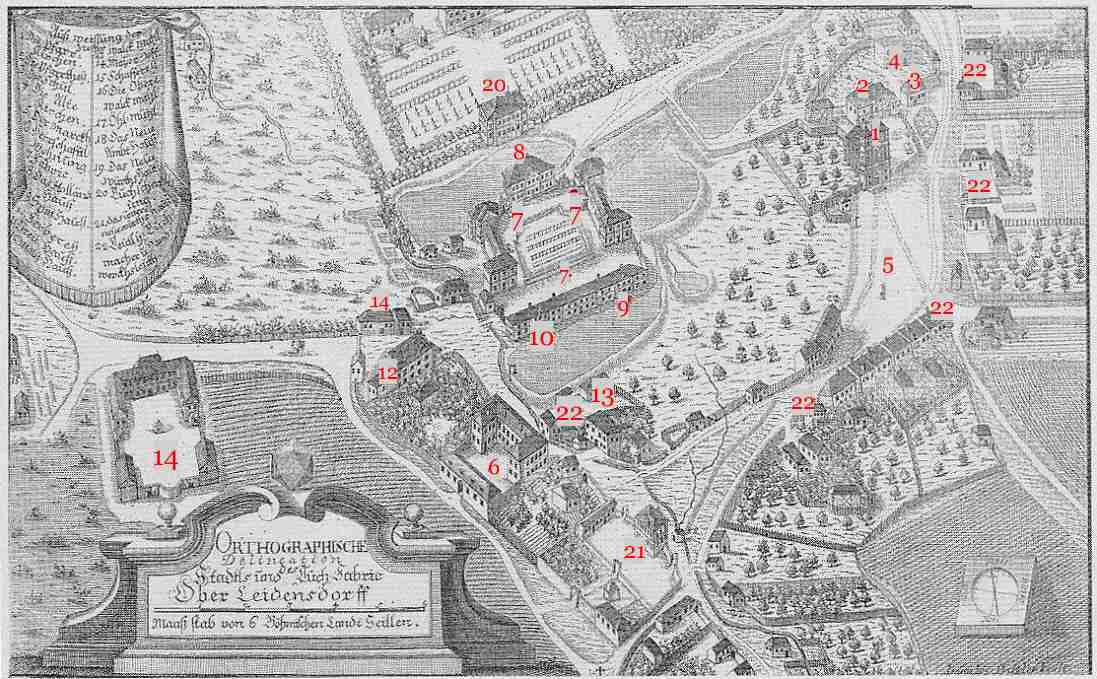 Klepačov u Blanska – IS SK
Modernizace
Proměna společnosti: z agrární na urbánní
Hlavní trendy „moderní“ doby: sekularizace, unifikace, scholarizace, individualizace, medializace a technizace, postupné prosazování role ženy, nárůst počtu obyvatel v důsledku lepšící se hygieny, alfabetizace, byrokratizace, účast na politickém životě, nárůst významu vzdělání a kvalifikace pracovních sil, méně lidí závislých primárně na zemědělské výrobě, nadprodukce a dostupnost zboží na trhu, společnost má tendenci se sekularizovat, růst mobility obyvatelstva, nastupuje role médií a komunikace, rychlejšího šíření zpráv
(Základní trendy: industrializace /více obyvatel pracovalo v průmyslu než v zemědělství, dosáhla česká společnost v závěru 19. století/, urbanizace, revoluce v dopravě)
Města jako katalyzátory i nejnápadnější jeviště této změny
- nové elity, nová městská mentalita, nový prvek: dělníci
- proměna „tváře“ města, vybavení a celkové fungování (technicko-stavebně-architektonická modernizace)
Infrastruktura (vybavenost)
dláždění
zásobování vodou
kanalizace
plynofikace
elektrifikace
Revoluce v dopravě: železnice
Kde železnice zahýbala „významem města“ v rámci hierarchie měst v ČR?
Kde vznikla díky železnici nová sídla?

Nádraží a nádražní třída
Průmysl
Koncentrace do průmyslových zón, souvislost se železnicí
Silné osobnosti v čele průmyslových závodů – samospráva – František Ringhoffer, Tomáš Baťa
Factory towns/Company towns – Essen, Zlín
Dělnické, zaměstnanecké kolonie – Litvínov, Ostravsko, …
Dělnické domy a zařízení pro volný čas
asanace/památková ochrana
Ve jménu hygieny a modernizace
Praha-Josefov – http://towns.hiu.cas.cz
vznik památkové péče v ČR
Exkurz: památková péče v ČR
Od 1850, Centrální komise pro výzkum a zachování stavitelských památek; 1900 Klub za starou Prahu
dnes NPÚ - databáze: 
- Integrovaný informační systém: https://iispp.npu.cz
- Pamatkovykatalog.cz
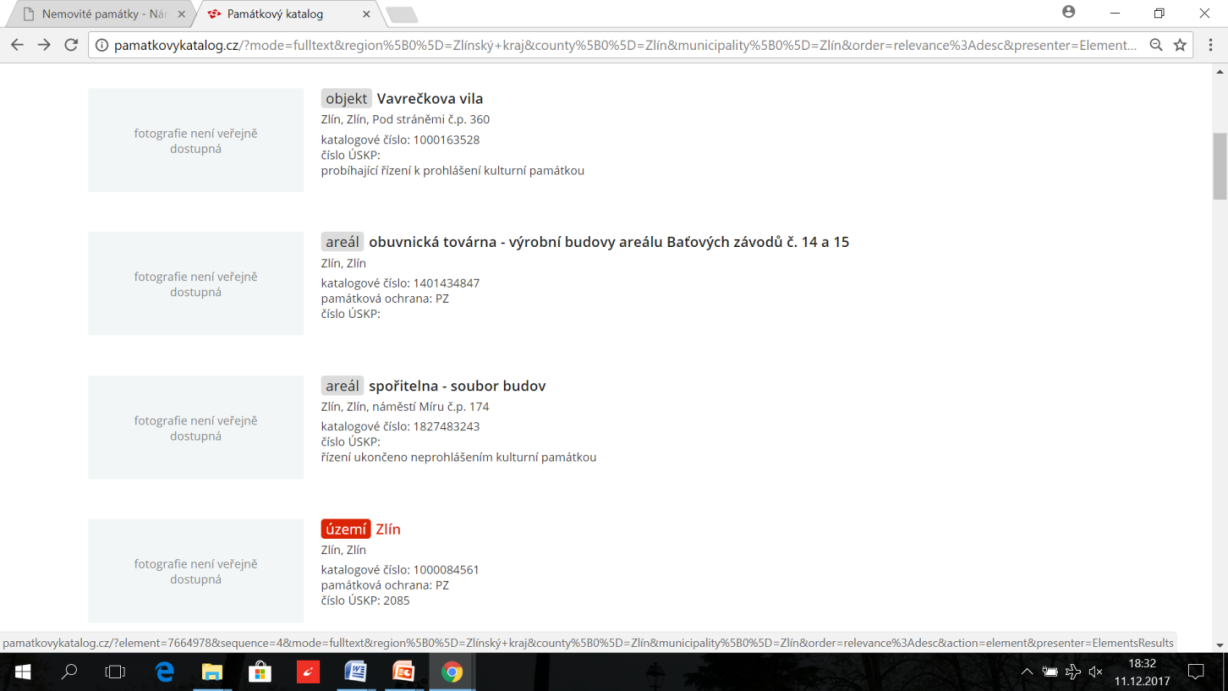 Exkurz: památková péče v ČR
Nemovitosti (budovy, areály) a oblasti (plošná ochrana)
Formy ochrany:
MPR, MPZ (od 1987), VPR, VPZ (od 1995), KPZ (od 1996) x ochrana přírody
UNESCO – která města v ČR?
Na základě čeho? – podklady pro vyhlášení, plány zásad ochrany (90. léta), památkový rozbor území (Věra a Karel Kučovi)
Metoda: stavebně historický průzkum, Dobroslav Líbal, Vilém Lorenc
Urbanizace a urbanismus
Snaha o regulaci růstu měst - teoretici urbanismu, nástroje urbanismu, ÚP, RP…
Le Corbusieur
Vladimír Zákrejs
Socialistické město
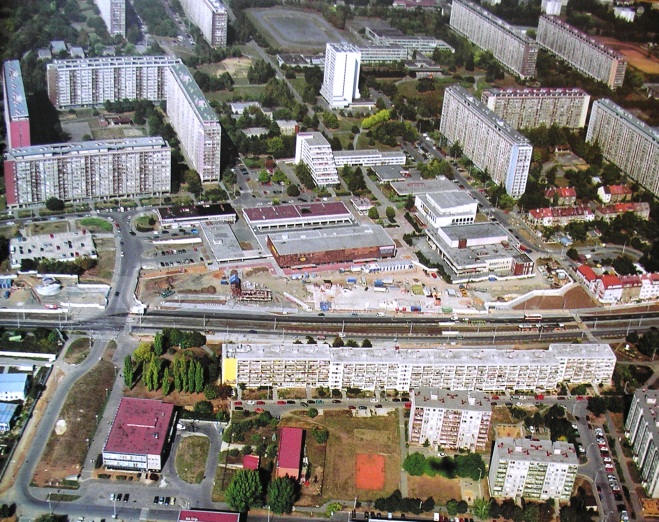 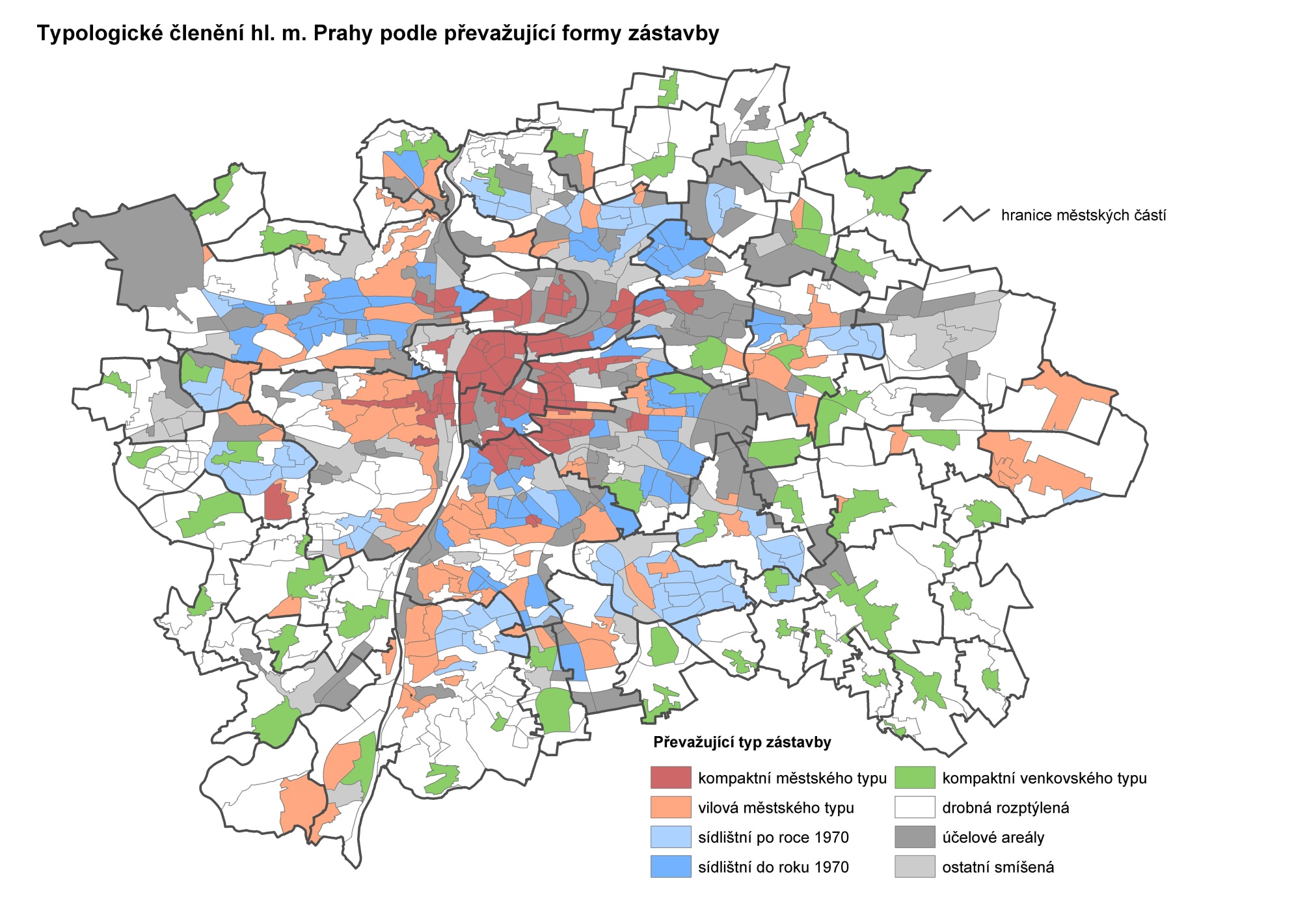 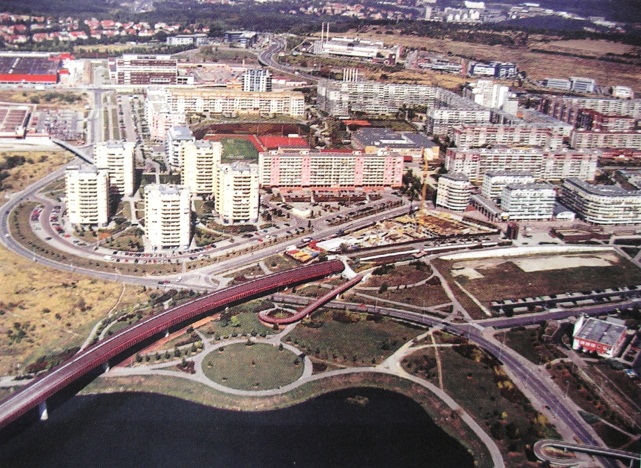 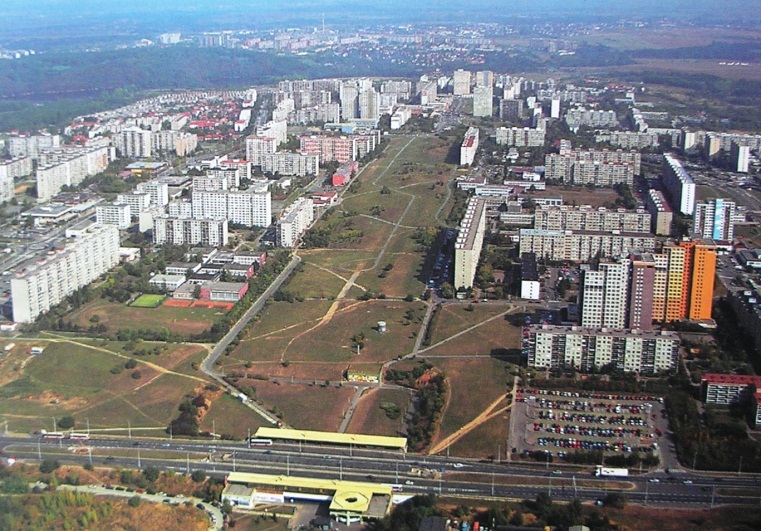 Compact villages
Family-houses residential areas
Housing estates with blocks of flats
Atributy města - základní charakteristiky v prostoru(Urbánní morfologie)
Nádraží a nádražní třída
Školy
Finanční ústavy
Hotel
Pošta
muzeum
Nemocnice
Divadla, kina
Sokolovny a další spolkové domy
Průmyslová zóna a dělnické kolonie
Nábřeží
Park
Lázně a koupaliště
Sportovní stadiony
Nové veřejné budovy (ministerstva apod.)
Kostely a modlitebny „menších“ církví
Nákupní domy
pomníky


HISTORIZUJÍCÍ SLOHY, SECESE, moderní směry: moderna a novoklasicismus Jana Kotěry, purismus, funkcionalismus
Poloha – nadmořská výška, 
vůči řece, cestám a dalším sídlům v okolí
Náměstí
Tržní náměstí
Kostel
Kláštery
Radnice
Ulice, hradby, brány
Hostinec
Mosty a brody
Koncentrace řemesel
Rybníky a ojediněle vodárenské věže
Mlýny
Protestantský kostel
Budovy nových řádů – kostely a hlavně komplexy jezuitů a piaristů
Nový hřbitov
Barokní fortifikace
Šlechtické paláce
Raný (proto-)průmyslový provoz
Drobné památky: kříže, sochy světců, milníky…
(RENESANCE) BAROKO
Rozsah moderního městahttp://www.uni-muenster.de/Staedtegeschichte/portal/Stadtkarten/braunschweig/Phasen_der_Erstbebauung.html
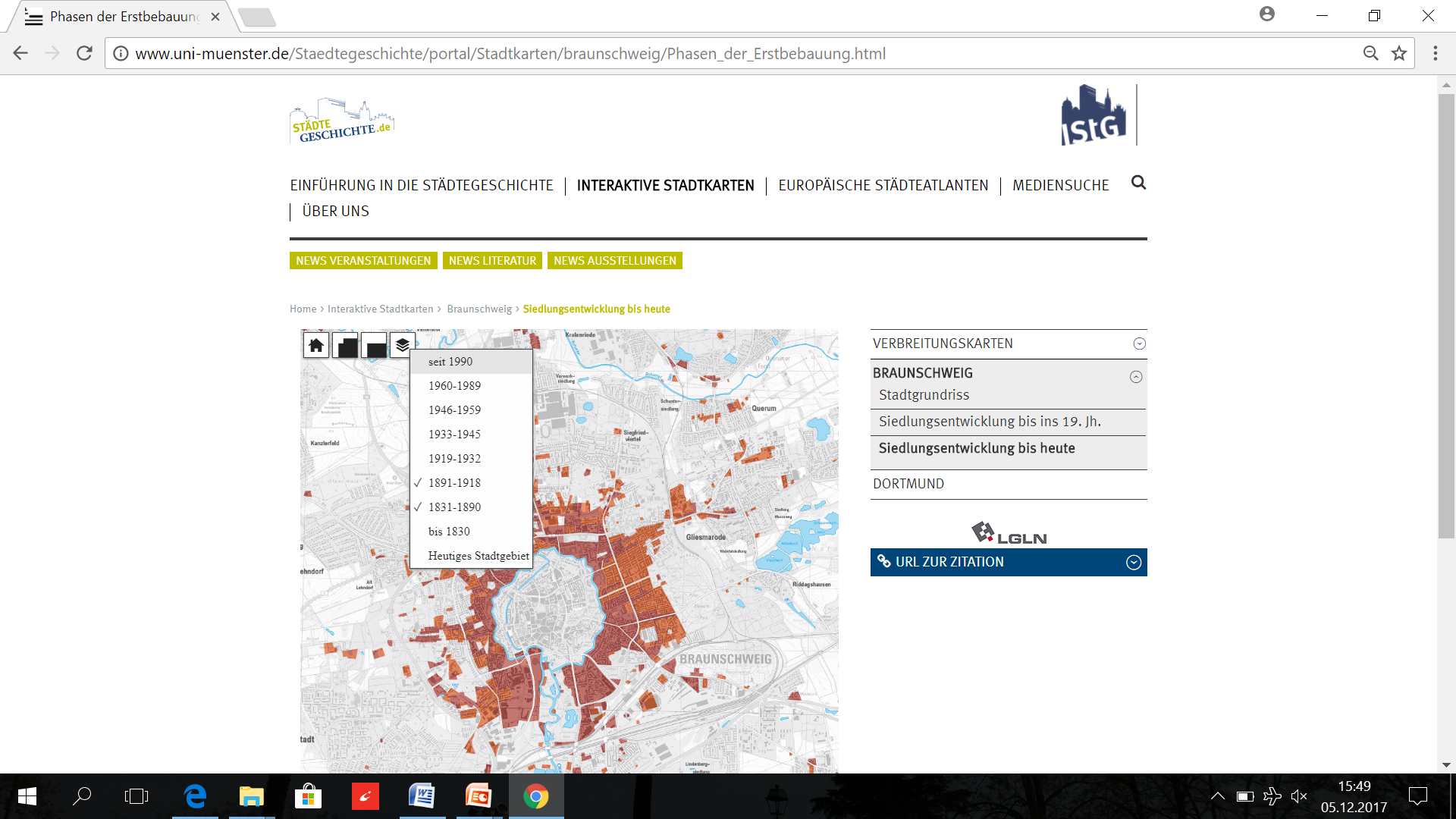 Rozrůstání měst
boření hradeb
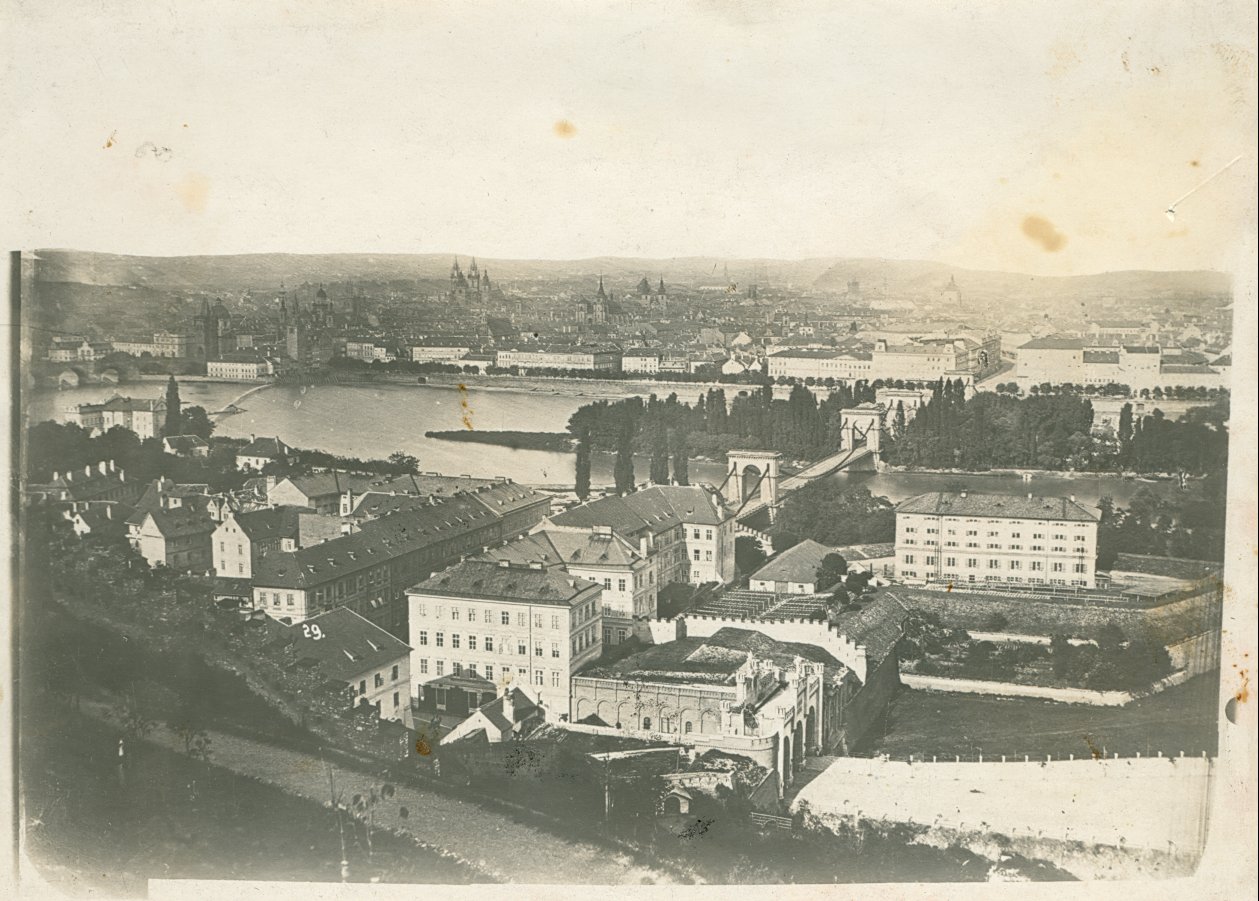 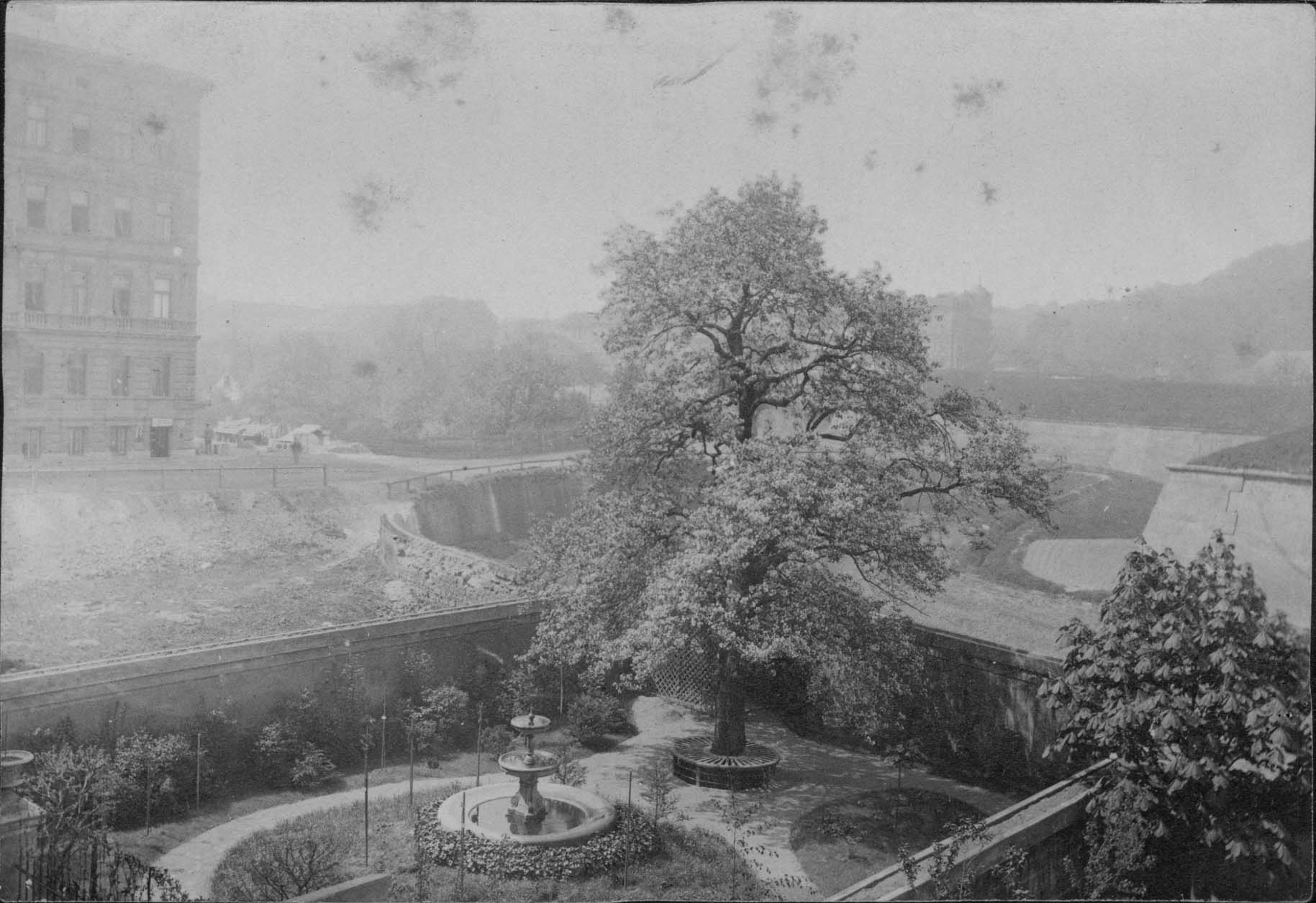 Rozrůstání měst
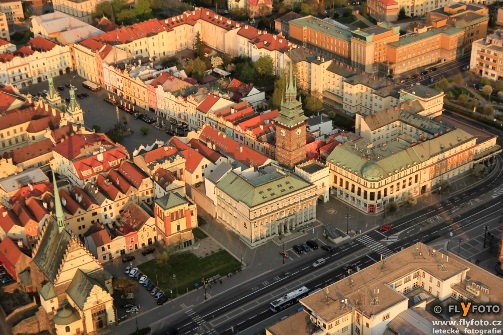 Dva modely (dopravního) řešení
- Vídeň: Ringstrasse
Paříž: „hausmannisace“ – budování boulvardů

Historické jádro

Brány jako symboly („historické památky“?)
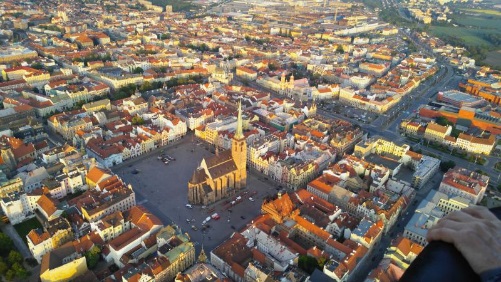 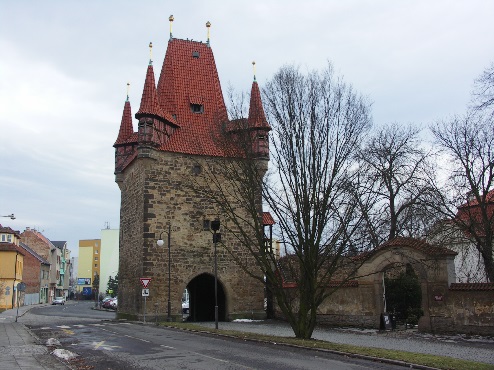 Zástavba
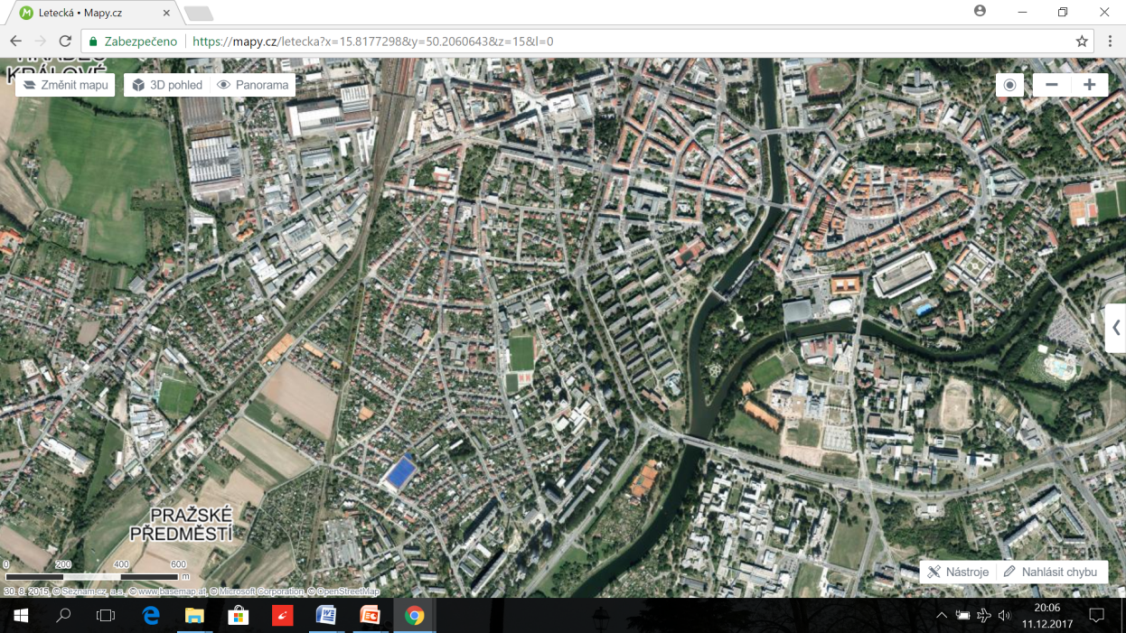 Zahradní město
Bloková
Řádková

Cihlová
Panelová – 
prefabrikáty, standardizace, 
centrální plánování
 

Konstrukce: 
Klasická zděná x samonosná
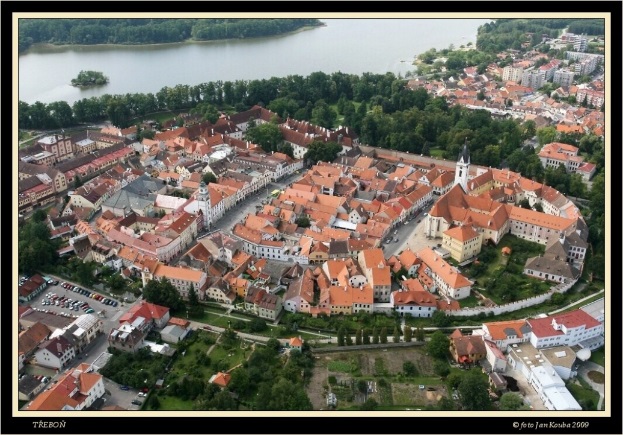 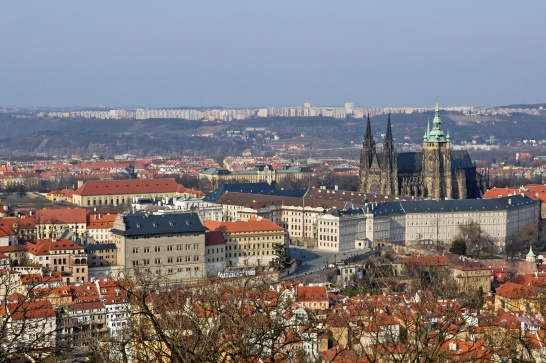 Zástavba: „sídliště“
čtvrť, 
„město“
	x
solitérní panelová výstavba

Projekt Panelaci.cz
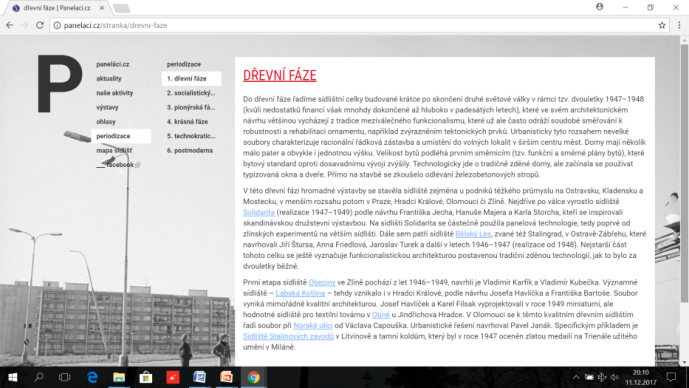 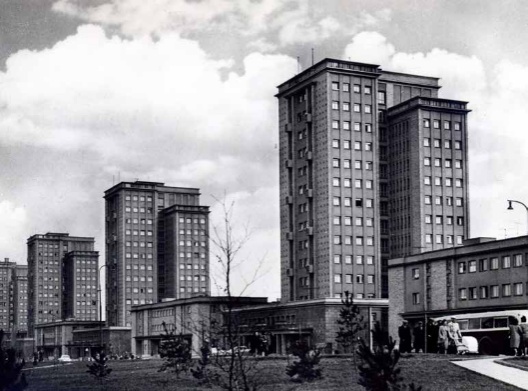 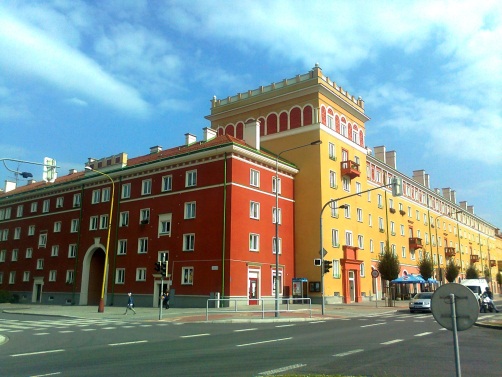 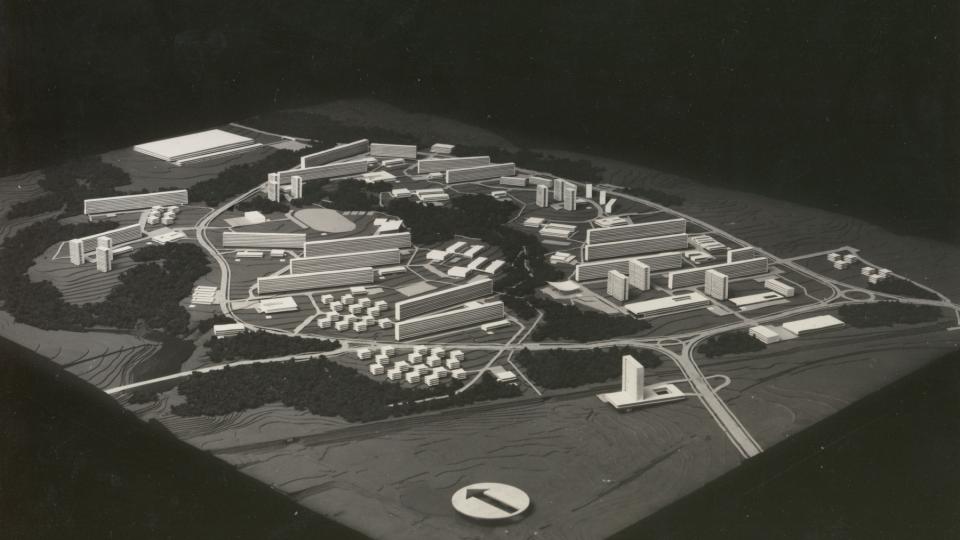 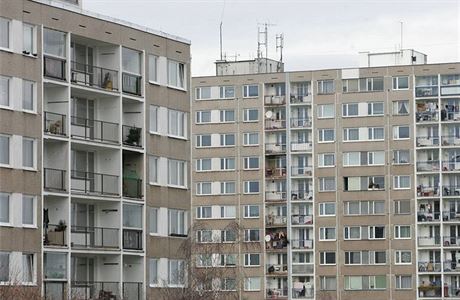 Zástavba
globální architektura, soukromé x veřejné, reprezentativní x zázemí, veřejný prostor:
(projekt Vetřelci a volavky: vetrelciavolavky.cz)

Navazování čtvrtí a stylů zástavby, 
respekt k morfologii terénu a okolí, …

lidské měřítko?
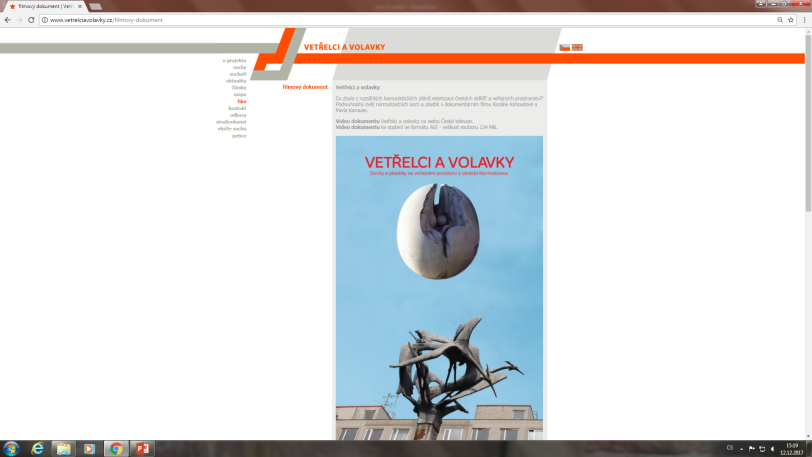 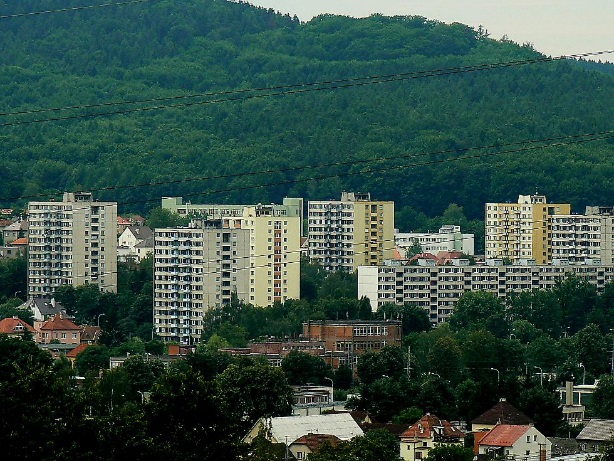 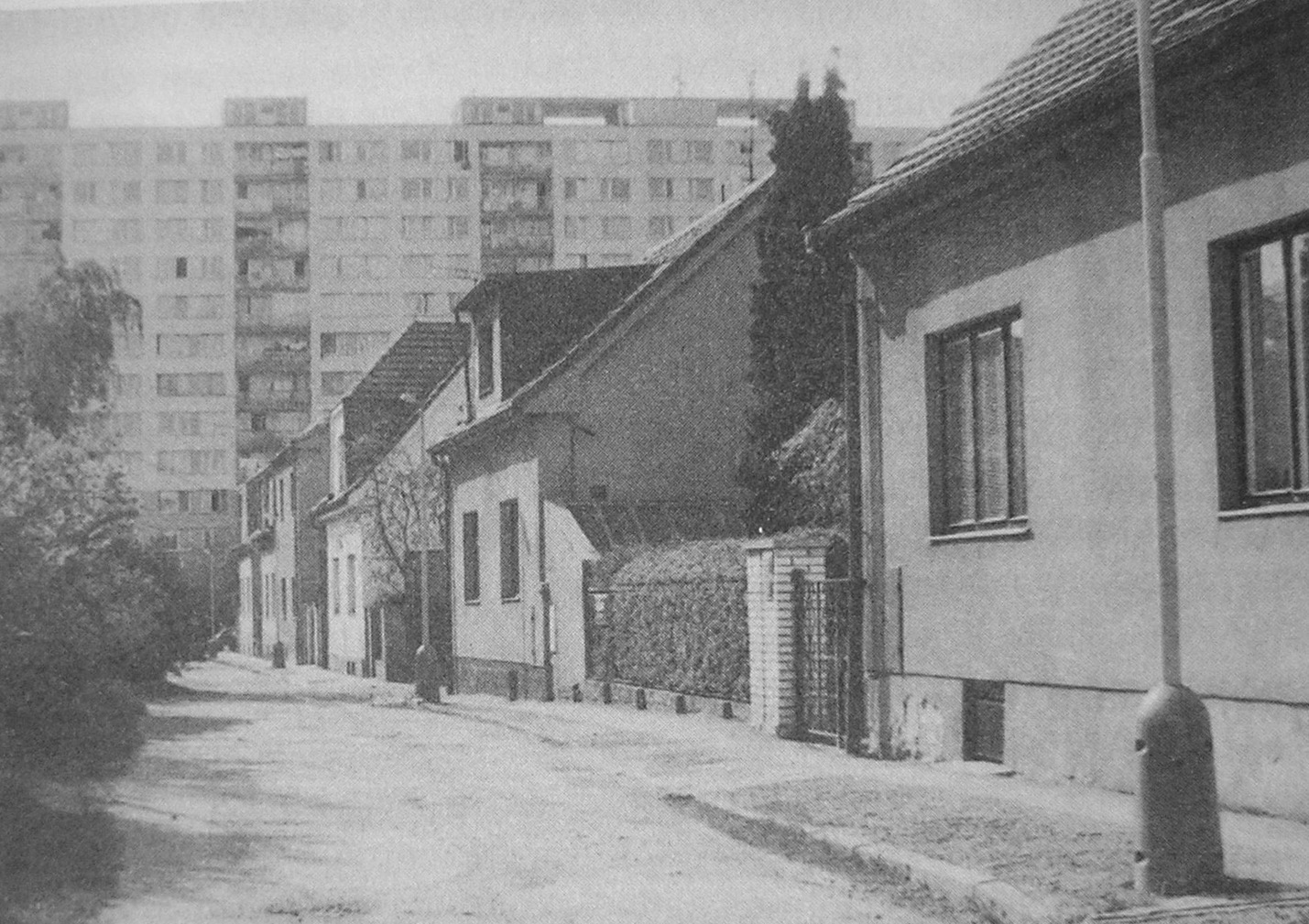 Umístění panelového sídliště, asanace – Žatecké předměstí v Lounech
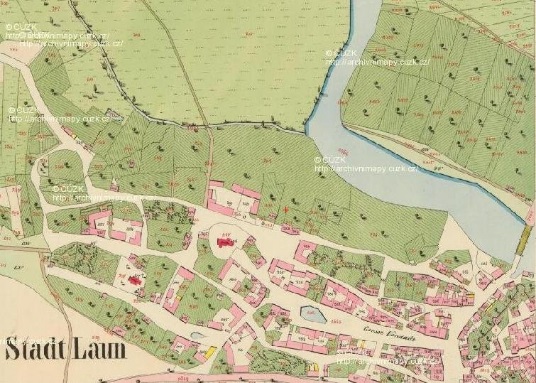 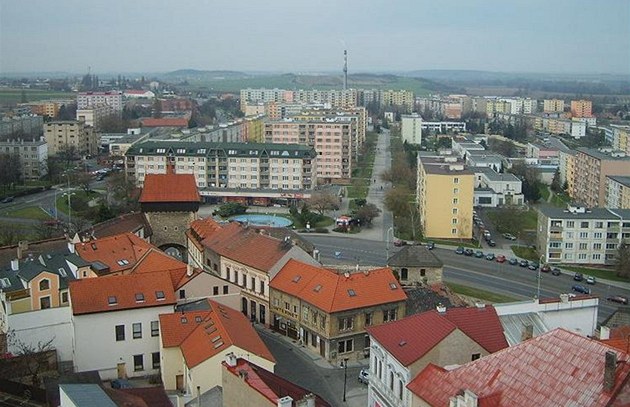 Suburbanizace
– komerční, obytná
http://www.suburbanizace.cz/

Brownfields

Rekultivace, rekonstrukce, 
revitalizace…
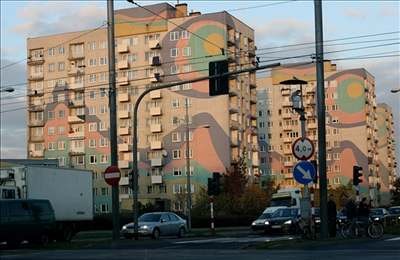 Atributy města - základní charakteristiky v prostoru(Urbánní morfologie)
Nádraží a nádražní třída
Školy
Finanční ústavy
Hotel
Pošta
muzeum
Nemocnice
Divadla, kina
Sokolovny a další spolkové domy
Průmyslová zóna a dělnické kolonie
Nábřeží
Park
Lázně a koupaliště
Sportovní stadiony
Nové veřejné budovy (ministerstva apod.)
Kostely a modlitebny „menších“ církví
Nákupní domy
pomníky

HISTORIZUJÍCÍ SLOHY, SECESE, moderní směry: moderna a novoklasicismus Jana Kotěry, purismus, funkcionalismus
Poloha – nadmořská výška, 
vůči řece, cestám a dalším sídlům v okolí
Náměstí
Tržní náměstí
Kostel
Kláštery
Radnice
Ulice, hradby, brány
Hostinec
Mosty a brody
Koncentrace řemesel
Rybníky a ojediněle vodárenské věže
Mlýny
Protestantský kostel
Budovy nových řádů – kostely a hlavně komplexy jezuitů a piaristů
Nový hřbitov
Barokní fortifikace
Šlechtické paláce
Raný (proto-)průmyslový provoz
Drobné památky: kříže, sochy světců, milníky…
(RENESANCE) BAROKO
Nákupní centra
Zábavní parky
Logistická centra
Office parky
Cyklostezky
Parkovací domy
Nové veřejné prostory
…
POSTMODERNÍ (globální) ARCHITEKTURA
Úkoly 1:
Vyznačte na mapě stabilního katastru: 
- hlavní komunikace směřující do města do 19. století (z jakých směrů) a brány (na základě studia mapy I. a II. vojenského mapování)
- farní kostel(y), popř. klášterní a jiné kostely vč. protestantských
- radnici
- ghetto nebo židovské osídlení, lze-li to
- šlechtické sídlo
Lokalizujte na vhodném plánu města (z doby cca 1900-1920): hradební okruh a brány (v kombinaci se studiem mapy stabilního katastru), vlakové nádraží, nejdůležitější (největší, pro město nejvlivnější) průmyslové podniky (http://www.industrialnitopografie.cz/ + Kuča), u nich si vypište data jejich založení
Zjistěte data (alespoň pětiletí), kdy došlo ve vašem městě
ke zboření hradeb
zavedení železnice a postavení nádraží
vybudování základní infrastruktury
(dláždění, zásobování vodou, kanalizace, plynofikace, elektrifikace)

Rada: pracujte stále v powerpointu s využitím toho, co už máte nashromážděné, zkopírujte a pro vyznačování využijte šipky a jiné značky, které program nabízí
Úkoly 2:
Došlo ve vašem městě od 90. let 19. století do dneška k rozsáhlé asanaci? Vyznačte do mapy.
Vypište veřejné budovy postavené od poloviny 19. století do roku 1945, o nichž jsme se zmiňovali, a lokalizujte do současné ortofoto mapy ty na a) okružní, b) nádražní třídě
Vyznačte v současné ortofoto mapě: zahradní čtvrti (města), činžovní domy (obytnou blokovou zástavbu) z období 1920-1945
Vyznačte v současné ortofoto mapě zástavbu období socialismu – cihlová i panelová sídliště a nejvyšší panelové domy-solitéry (využijte mj. projekt Paneláci)
Vypište si veřejné budovy, které byly v 50.-80. letech 20. století ve městě postaveny. Které se objevovaly na pohlednicích města?
Vyznačte v současné ortofoto mapě: nejrozsáhlejší brownfields, komerční suburbanizaci (nákupní střediska a zábavní parky vně města), cityscrapers (office parky a nákupní centra vč. řetězcových prodejen uvnitř města), rezidenční suburbanizaci + přidejte fotografii z této čtvrti  

Rada: pracujte stále v powerpointu s využitím toho, co už máte nashromážděné, zkopírujte a pro vyznačování využijte šipky a jiné značky, které program nabízí